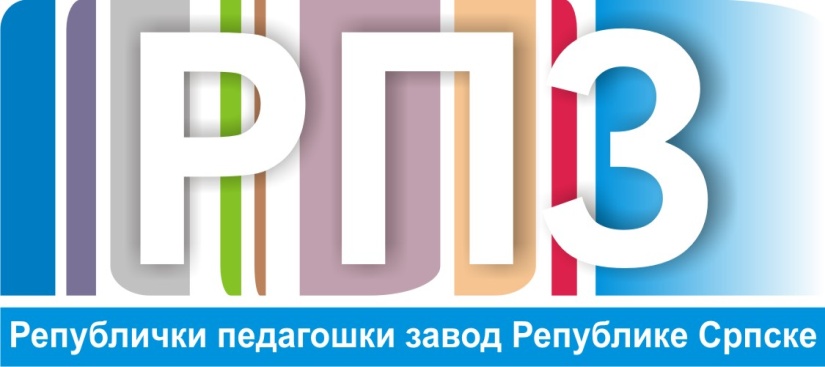 9. разред - Историја
ПРОПАСТ  ЈУГОСЛАВИЈЕ.РАТОВИ ЗА ЈУГОСЛОВЕНСКО НАСЉЕЂЕ
Уџбеник стр.178-181
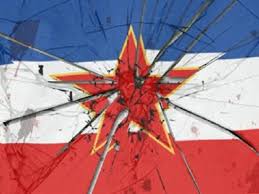 ПРОПАСТ  ЈУГОСЛАВИЈЕ.РАТОВИ ЗА ЈУГОСЛОВЕНСКО НАСЉЕЂЕ
Обнова парламентарне демократије

1990. године одржани слободни вишестраначки избори

Побједа националних странака
ПРОПАСТ  ЈУГОСЛАВИЈЕ.РАТОВИ ЗА ЈУГОСЛОВЕНСКО НАСЉЕЂЕ
Распад и(ли) разбијање Југославије
Питање: федерација или конфедерација?

25.јуна 1991.године
     Словенија и Хрватска
     прогласиле су 
      независност.
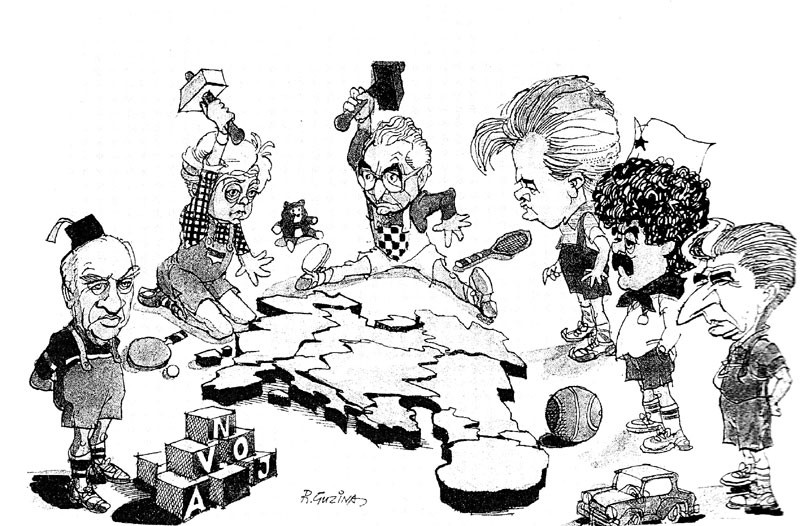 ПРОПАСТ  ЈУГОСЛАВИЈЕ.РАТОВИ ЗА ЈУГОСЛОВЕНСКО НАСЉЕЂЕ
Рат у Словенији трајао је десет дана. 

Председништво СФРЈ одлучило је да повуче ЈНА из Словеније.

То је био крај Титове Југославије.

За политичку кризу међународна заједница окривила је Србију и увела санкције.
ПРОПАСТ  ЈУГОСЛАВИЈЕ.РАТОВИ ЗА ЈУГОСЛОВЕНСКО НАСЉЕЂЕ
Рат у Хрватској
Уставом из децембра 1990. године Србима је укинут статус конститутивног народа.
Срби у Хрватској стварају Републику 
     Српску Крајину (РСК). 
Рат је трајао од 1991.године 
     до 1995. године.
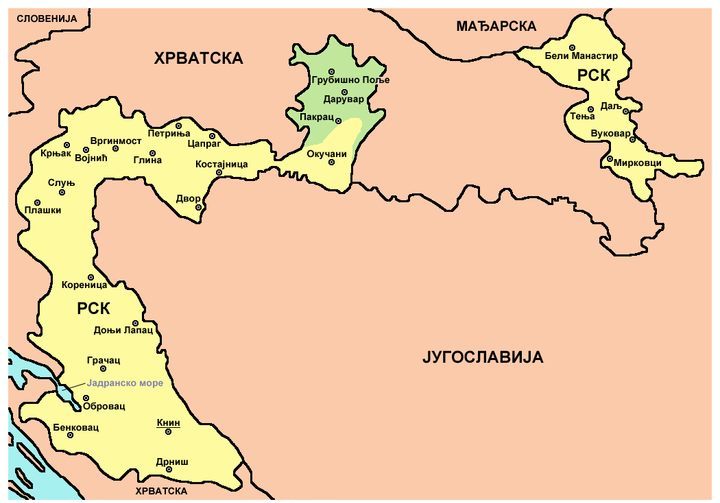 ПРОПАСТ  ЈУГОСЛАВИЈЕ.РАТОВИ ЗА ЈУГОСЛОВЕНСКО НАСЉЕЂЕ
Хрватска је међународно призната јануара 
     1992. године

РСК је стављена 
     под заштиту ОУН.


У операцијам “Бљесак” и “Олуја” 1995. године Хрватска војска је заузела РСК и протјерали Србе.
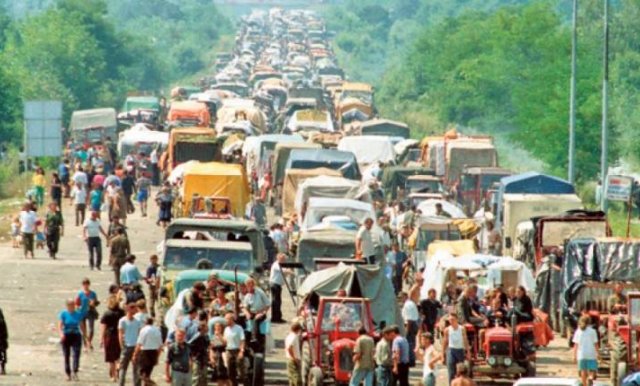 ПРОПАСТ  ЈУГОСЛАВИЈЕ.РАТОВИ ЗА ЈУГОСЛОВЕНСКО НАСЉЕЂЕ
Посљедице ратова за југословенско насљеђе
Огромна материјална штета и прислне миграције становништва. 
Југославија се распала на неколико малих независних држава.
ПРОПАСТ  ЈУГОСЛАВИЈЕ,РАТОВИ ЗА ЈУГОСЛОВЕНСКО НАСЉЕЂЕ
Задаци: 
  1. Издвоји забиљешке у своју свеску уз помоћ
 уџбеника за сваки поднаслов (стр.178-181)
  Одговори на питања на 181 страни
  2. За оне који желе више:  Уз помоћ текста у уџбенику на страни 181, анализирај како су ратови за југословенско насљеђе приказивани у холивудским филмовима и зашто.